CSCI-351Data communication and Networks
Lecture 8: Network Layer
(Putting the Net in Internet)
The slide is built with the help of Prof. Alan Mislove, Christo Wilson, and David Choffnes's class
Recap
Network Layer
Function:
Route packets end-to-end on a network, through multiple hops
Key challenge:
How to represent addresses
How to route packets
Scalability
Convergence
Application
Presentation
Session
Transport
Network
Data Link
Physical
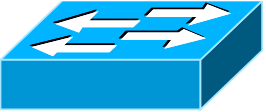 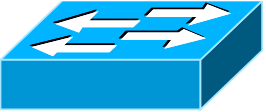 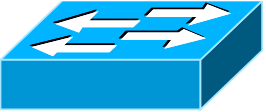 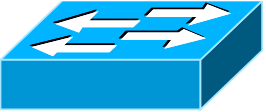 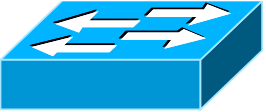 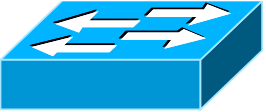 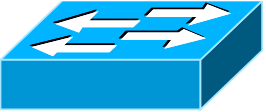 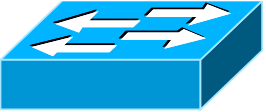 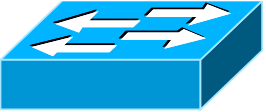 Routers
Routers, Revisited
How to connect multiple LANs?
LANs may be incompatible
Ethernet, Wifi, etc…
Connected networks form an internetwork
The Internet is the best known example
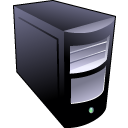 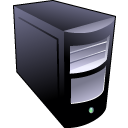 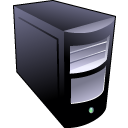 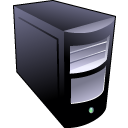 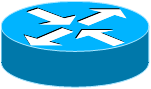 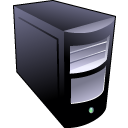 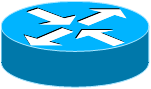 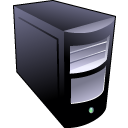 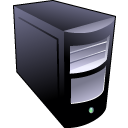 Structure of the Internet
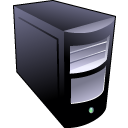 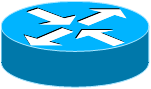 Network 3
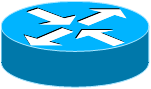 Network 1
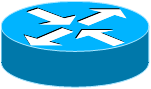 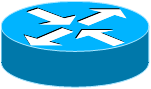 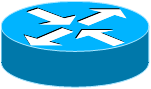 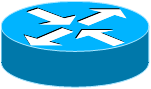 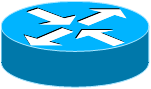 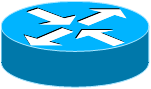 Network 4
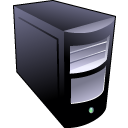 Network 2
Ad-hoc interconnection of networks
No organized topology
Vastly different technologies, link capacities
Packets travel end-to-end by hopping through networks
Routers “peer” (connect) different networks
Different packets may take different routes
Internetworking Issues
Naming / Addressing
How do you designate hosts?
Routing
Must be scalable (i.e. a switched Internet won’t work)
Service Model
What gets sent?
How fast will it go?
What happens if there are failures?
Must deal with heterogeneity
Remember, every network is different
Internet Service Model
Best-effort (i.e. things may break)
Store-and-forward datagram network
Outline
Addressing
Class-based
CIDR
IPv4 Protocol Details
Packed Header
Fragmentation
IPv6
Possible Addressing Schemes
Flat
e.g. each host is identified by a 48-bit MAC address
Router needs an entry for every host in the world
Too big
Too hard to maintain (hosts come and go all the time)
Too slow (more later)
Hierarchy
Addresses broken down into segments
Each segment has a different level of specificity
[Speaker Notes: If time, show correlation between lookup speed and maximum line rate]
Very General
Very Specific
Updates are Local
Example: Telephone Numbers
1-585-475-1234
3278
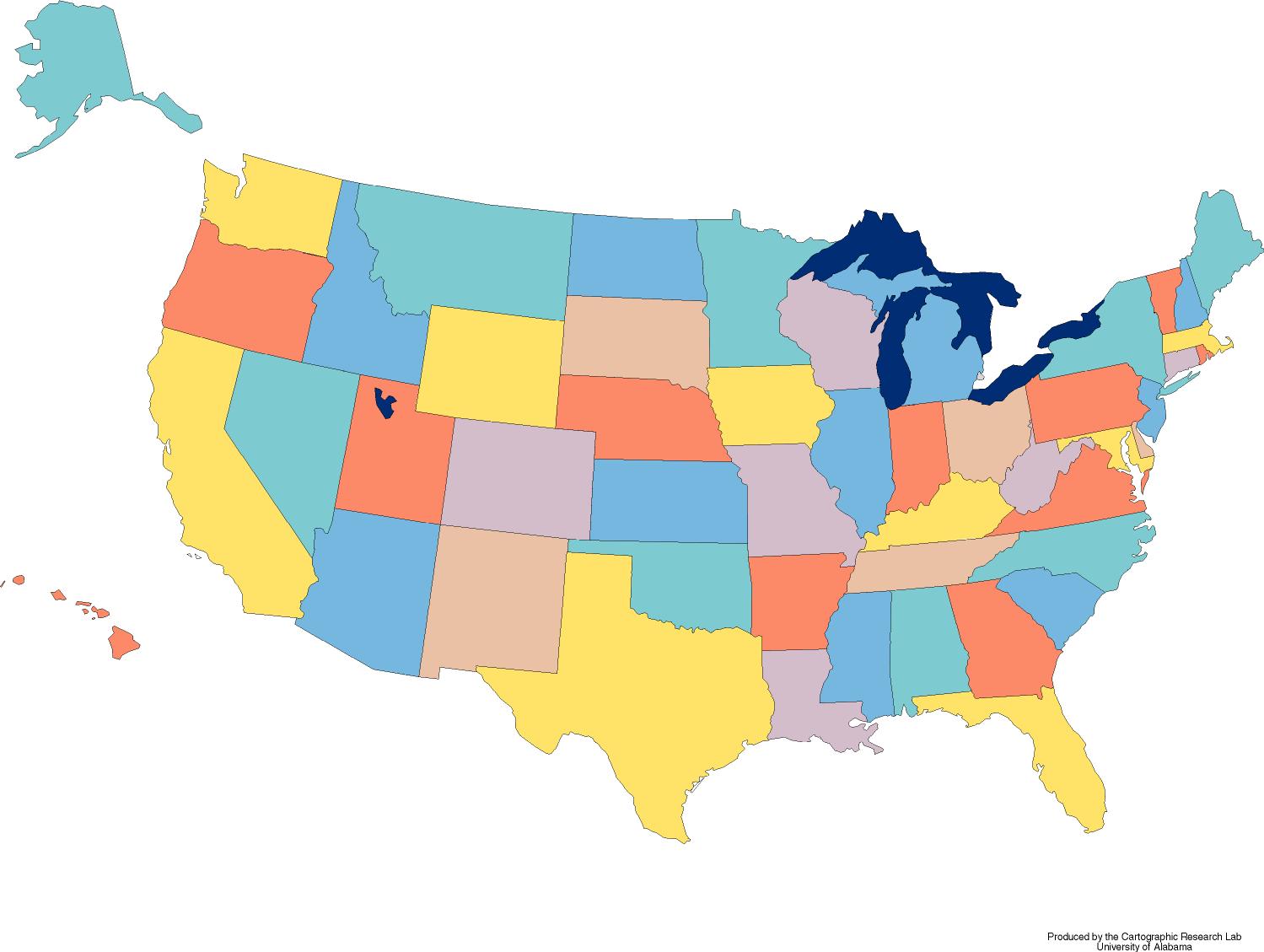 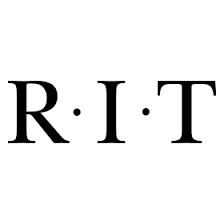 RIT GCCIS Room 1234
RIT GCCIS Room 4567
Datagram, Destination = 101
Binary Hierarchy Example
1**
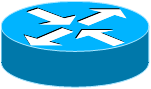 10*
100
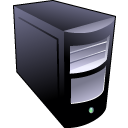 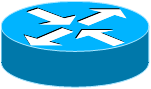 101
11*
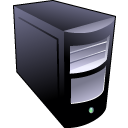 0**
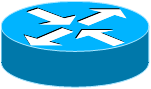 110
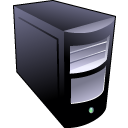 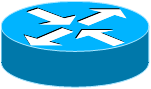 00*
000
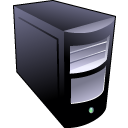 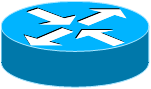 111
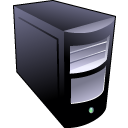 01*
001
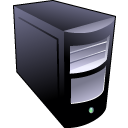 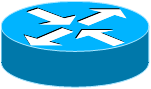 010
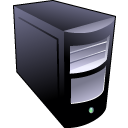 011
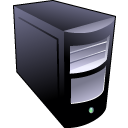 11000000
C0
192
10101000
A8
168
00010101
15
21
01001100
4C
76
IP Addressing
IPv4: 32-bit addresses
Usually written in dotted notation, e.g. 192.168.21.76
Each number is a byte
Stored in Big Endian order
31
24
0
8
16
Decimal
Hex
Binary
Pfx
Host
Network
IP Addressing and Forwarding
Known by all routers
Known by edge (LAN) routers
Routing Table Requirements
For every possible IP, give the next hop
But for 32-bit addresses, 232 possibilities!
Too slow: 48GE ports and 4x10GE needs 176Gbps bandwidthDRAM: ~1-6 Gbps; TCAM is fast, but 400x cost of DRAM
Hierarchical address scheme
Separate the address into a network and a host
0
31
Recap
IP address
IPv4: 32-bit addresses
Too big to fit into a routing table (2^32)
Let’s make a hierarchy! 
Class-based IP address 
Some address spaces are wasted
Still too many hosts in one network 
Let’s make another hierarchy! 
Subnet Mask
Classless Routing
Host
0
Host
Network
10
Host
110
Ntwk
Network
Classes of IP Addresses
24
16
31
8
0
1
Example: MIT
18.*.*.*
Class A
1-126
8
0
2
16
24
31
Example: RIT
172.31.*.*
Class B
128-191
16
8
0
3
24
31
Example:
216.63.78.*
Class C
192-223
How Do You Get IPs?
IP address ranges controlled by IANA



Internet Assigned Number Authority
Roots go back to 1972, ARPANET, UCLA
Today, part of ICANN
IANA grants IPs to regional authorities
ARIN (American Registry of Internet Numbers) may grant you a range of IPs
You may then advertise routes to your new IP range
There are now secondary markets, auctions, …
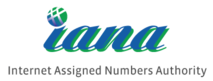 [Speaker Notes: Internet Corporation for Assigned Names and Numbers 
Arin ripe apnic lacnic afrinic]
Subtree size determined by network class
Network
Pfx
Host
Two Level Hierarchy
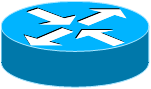 …
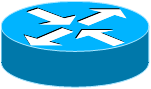 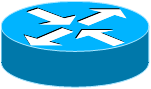 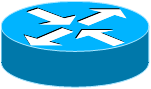 …
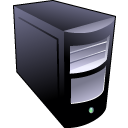 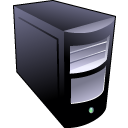 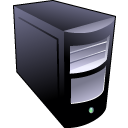 Way too big
Class Sizes
Too many network IDs
Too small to be useful
[Speaker Notes: inefficient, routing tables are too large]
Host
Ntwk
Pfx
Subnet
Subnets
Problem: need to break up large A and B classes
Solution: add another layer to the hierarchy
From the outside, appears to be a single network
Only 1 entry in routing tables
Internally, manage multiple subnetworks
Split the address range using a subnet mask
Subnet Mask:
Subnet Example
Extract network:
IP Address:
10110101 11011101 01010100 01110010
Subnet Mask:
& 11111111 11111111 11000000 00000000
Result:
10110101 11011101 01000000 00000000
Extract host:
IP Address:
10110101 11011101 01010100 01110010
& ~(11111111 11111111 11000000 00000000)
Subnet Mask:
Result:
00000000 00000000 00010100 01110010
Subtree size determined by length of subnet mask
Host
Network
Pfx
Subnet
Tree does not have a fixed depth
Increasingly specific subnet masks
N-Level Subnet Hierarchy
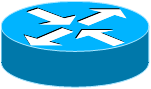 …
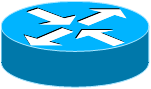 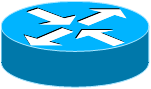 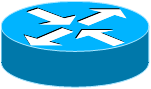 …
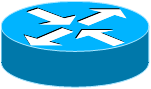 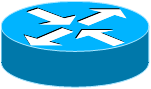 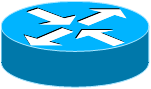 …
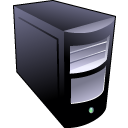 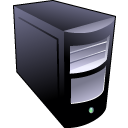 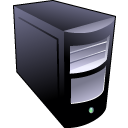 Example Routing Table
Question: 128.42.222.198 matches four rows
Which router do we forward to?
Longest prefix matching
Use the row with the longest number of 1’s in the mask
This is the most specific match
[Speaker Notes: 128.42.222.198:    10000000.00101010.11011110.11000110


4/3/5/1
Subnet mask: 255.255.192.0]
Subnetting Revisited
Question: does subnetting solve all the problems of class-based routing?

NO

Classes are still too coarse
Class A can be subnetted, but only 126 available
What if MIT does not use all IPs?
Class C is too small
Class B is nice, but there are only 16,398 available
Routing tables are still too big
2.1 million entries per router
Classless Inter Domain Routing
CIDR, pronounced ‘cider’
Key ideas:
Get rid of IP classes
Use bitmasks for all levels of routing
Aggregation to minimize FIB (forwarding information base)
Arbitrary split between network and host
Specified as a bitmask or prefix length
Example: Rochester Institute of Technology
172.31.0.0 with netmask 255.255.0.0
172.31.0.0 / 16
11001111
00101110
11xxxxxx
xxxxxxxx
CF
207
2E
46
C0
192
00
0
Aggregation with CIDR
Original use: aggregating class C ranges
One organization given contiguous class C ranges
Example: Microsoft, 207.46.192.* – 207.46.255.*
Represents 26 = 64 class C ranges
Specified as CIDR address 207.46.192.0/18
31
24
0
8
16
Decimal
Hex
Binary
14 Arbitrary Bits
18 Bits Frozen By Netmask
Example CIDR Routing 
Insert an routing entry to cover all addresses under 207.46.0.0/16
Hole in the Routing Table: No coverage for 96 – 127
207.46.96.0/19
[Speaker Notes: 11001111.00101110.000XXXXX.0]
Example CIDR Routing 
Insert an routing entry to cover all addresses under 207.46.0.0/16
Example CIDR Routing 
Insert an routing entry to cover all addresses under 207.46.0.0/16
Size of CIDR Routing Tables
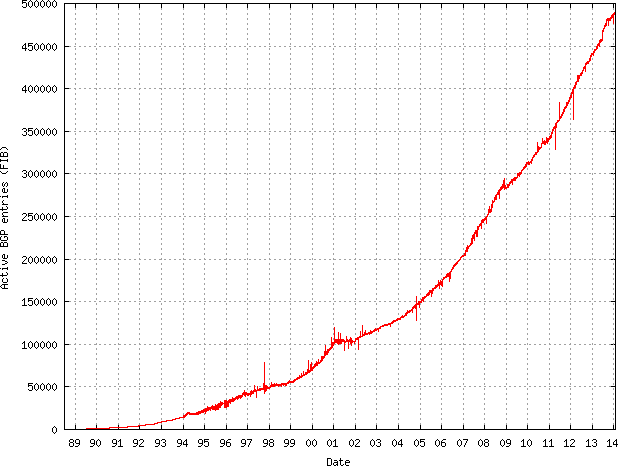 From www.cidr-report.org
CIDR has kept IP routing table sizes in check
Currently ~450,000 entries for a complete IP routing table
Only required by backbone routers
Takeaways
Hierarchical addressing is critical for scalability
Not all routers need all information
Limited number of routers need to know about changes
Non-uniform hierarchy useful for heterogeneous networks
Class-based addressing is too course
CIDR improves scalability and granularity
Implementation challenges
Longest prefix matching is more difficult than schemes with no ambiguity
Outline
Addressing
Class-based
CIDR
IPv4 Protocol Details
Packed Header
Fragmentation
IPv6
HLen
Datagram Length
Identifier
Offset
TTL
Protocol
Checksum
Source IP Address
Destination IP Address
Options (if any, usually not)
DSCP/ECN
Flags
Version
Data
IP Datagrams
IP Datagrams are like a letter
Totally self-contained
Include all necessary addressing information
No advanced setup of connections or circuits
12
31
24
0
4
8
16
19
HLen
Datagram Length
Identifier
Offset
TTL
Protocol
Checksum
Source IP Address
Destination IP Address
Options (if any, usually not)
DSCP/ECN
Flags
Version
Data
IP Header Fields: Word 1
Limits packets to 65,535 bytes
Version: 4 for IPv4
Header Length: Number of 32-bit words (usually 5)
Type of Service: Priority information (unused)
Datagram Length: Length of header + data in bytes
12
31
24
0
4
8
16
19
[Speaker Notes: Differentiated Services Code Point (DSCP)
Explicit Congestion Notification (ECN)

PROTOCOL: UDP/TCP]
HLen
Datagram Length
Identifier
Offset
TTL
Protocol
Checksum
Source IP Address
Destination IP Address
Options (if any, usually not)
DSCP/ECN
Flags
Version
Data
IP Header Fields: Word 3
Used to implement trace route
Time to Live: decremented by each router
Used to kill looping packets
Protocol: ID of encapsulated protocol
6 = TCP, 17 = UDP
Checksum
12
31
24
0
4
8
16
19
HLen
Datagram Length
Identifier
Offset
TTL
Protocol
Checksum
Source IP Address
Destination IP Address
Options (if any, usually not)
DSCP/ECN
Flags
Version
Data
IP Header Fields: Word 4 and 5
Source and destination address
In theory, must be globally unique
In practice, this is often violated
12
31
24
0
4
8
16
19
Datagram
Dgram1
Dgram2
1
2
3
4
Problem: Fragmentation
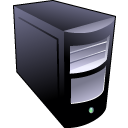 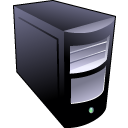 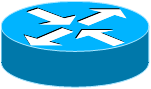 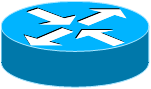 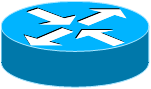 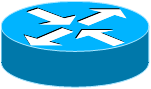 MTU = 4000
MTU = 2000
MTU = 1500
Problem: each network has its own MTU
DARPA principles: networks allowed to be heterogeneous
Minimum MTU may not be known for a given path
IP Solution: fragmentation
Split datagrams into pieces when MTU is reduced
Reassemble original datagram at the receiver
HLen
TOS
Datagram Length
Identifier
Offset
TTL
Protocol
Checksum
Source IP Address
Destination IP Address
Options (if any, usually not)
Flags
Version
Data
IP Header Fields: Word 2
Identifier: a unique number for the original datagram
Flags: M flag (3 bits)
Offset: byte position of the first byte in the fragment
Divided by 8
12
31
24
0
4
8
16
19
[Speaker Notes: A three-bit field follows and is used to control or identify fragments. They are (in order, from most significant to least significant):
bit 0: Reserved; must be zero.[note 1]
bit 1: Don't Fragment (DF)
bit 2: More Fragments (MF)]
Data
Data
Data
IP Hdr
IP
IP
Fragmentation Example
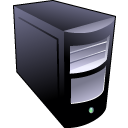 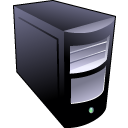 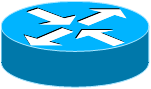 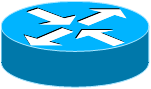 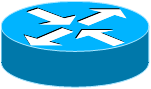 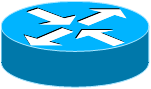 MTU = 4000
MTU = 2000
MTU = 1500
Length = 2000, M = 1
Offset = 0
Length = 3820, M = 0
1980
20
1980
+ 1820
= 3800
3800
20
Length = 1840, M = 0
Offset = 1980
1820
20
Data
Data
IP
IP
Data
Data
IP
IP
Data
Data
IP
IP
Fragmentation Example
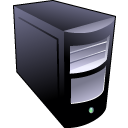 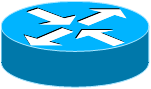 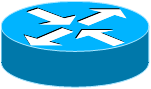 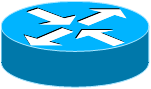 MTU = 2000
MTU = 1500
Length = 2000, M = 1
Offset = 0
Length = 1500, M = 1
Offset = 0
Length = 1500, M = 1
Offset = 1980
20
1480
1980
20
1480
+ 500
= 1980
Length = 520, M = 1
Offset = 1480
20
1480
Length = 1840, M = 0
Offset = 1980
Length = 360, M = 0
Offset = 3460
500
20
1820
20
340
20
Data
IP
Data
IP
Data
IP
Data
IP
IP Fragment Reassembly
20
20
500
340
1480
1480
20
20
Length = 1500, M = 1, Offset = 0
Performed at destination
M = 0 fragment gives us total data size
360 – 20 + 3460 = 3800
Challenges:
Out-of-order fragments
Duplicate fragments
Missing fragments
Basically, memory management nightmare
Length = 520, M = 1, Offset = 1480
Length = 1500, M = 1, Offset = 1980
Length = 360, M = 0, Offset = 3460
Fragmentation Concepts
Highlights many key Internet characteristics
Decentralized and heterogeneous
Each network may choose its own MTU
Connectionless datagram protocol
Each fragment contains full routing information
Fragments can travel independently, on different paths
Best effort network
Routers/receiver may silently drop fragments
No requirement to alert the sender
Most work is done at the endpoints
i.e. reassembly
Fragmentation in Reality
Fragmentation is expensive
Memory and CPU overhead for datagram reconstruction
Want to avoid fragmentation if possible
MTU discovery protocol
Send a packet with “don’t fragment” bit set
Keep decreasing message length until one arrives
May get “can’t fragment” error from a router, which will explicitly state the supported MTU
Router handling of fragments
Fast, specialized hardware handles the common case
Dedicated, general purpose CPU just for handling fragments
Examples 
Censorship?
Outline
Addressing
Class-based
CIDR
IPv4 Protocol Details
Packed Header
Fragmentation
IPv6
The IPv4 Address Space Crisis
Problem: the IPv4 address space is too small
232 = 4,294,967,296 possible addresses
Less than one IP per person
Parts of the world have already run out of addresses
IANA assigned the last /8 block of addresses in 2011
IPv6
IPv6, first introduced in 1998(!)
128-bit addresses
4.8 * 1028 addresses per person
Address format
8 groups of 16-bit values, separated by ‘:’
Leading zeroes in each group may be omitted
Groups of zeroes can be omitted using ‘::’

2001:0db8:0000:0000:0000:ff00:0042:8329
2001:0db8:0:0:0:ff00:42:8329
2001:0db8::ff00:42:8329
IPv6 Trivia
Who knows the IP for localhost?
127.0.0.1

What is localhost in IPv6?
::1
Flow Label
Datagram Length
Hop Limit
DSCP/ECN
Next Header
Version
IPv6 Header
Same as TTL in IPv4
Version = 6
Same as IPv4
Same as IPv4
Same as Protocol in IPv4
Groups packets into flows, used for QoS
Source IP Address
Destination IP Address
Double the size of IPv4 (320 bits vs. 160 bits)
12
31
24
0
4
8
16
19
[Speaker Notes: Differentiated Services Code Point (DSCP)
Next Header specifies the transport layer protocol used by a packet’s payload. TCP (6), UDP (17)]
Differences from IPv4 Header
Several header fields are missing in IPv6
Header length – rolled into Next Header field
Checksum – was useless, so why keep it
Identifier, Flags, Offset
IPv6 routers do not support fragmentation
Hosts are expected to use path MTU discovery
Reflects changing Internet priorities
Today’s networks are more homogeneous
Instead, routing cost and complexity dominate
No security vulnerabilities due to IP fragments
Performance Improvements
No checksums to verify
No need for routers to handle fragmentation
Simplified routing table design
Address space is huge
No need for CIDR (but need for aggregation)
Standard subnet size is 264 addresses
Simplified auto-configuration
Neighbor Discovery Protocol
Used by hosts to determine network ID
Host ID can be random!
Additional IPv6 Features
Source Routing
Host specifies the route to wants packet to take
Mobile IP
Hosts can take their IP with them to other networks
Use source routing to direct packets
Privacy Extensions
Randomly generate host identifiers
Make it difficult to associate one IP to a host
Jumbograms
Support for 4Gb datagrams
Deployment Challenges
HTTP, FTP, SMTP, RTP, IMAP, …
TCP, UDP, ICMP
IPv4
Ethernet, 802.11x, DOCSIS, …
Fiber, Coax, Twisted Pair, Radio, …
Switching to IPv6 is a whole-Internet upgrade
All routers, all hosts
ICMPv6, DHCPv6, DNSv6
2013: 0.94% of Google traffic was IPv6
https://www.google.com/intl/en/ipv6/statistics.html
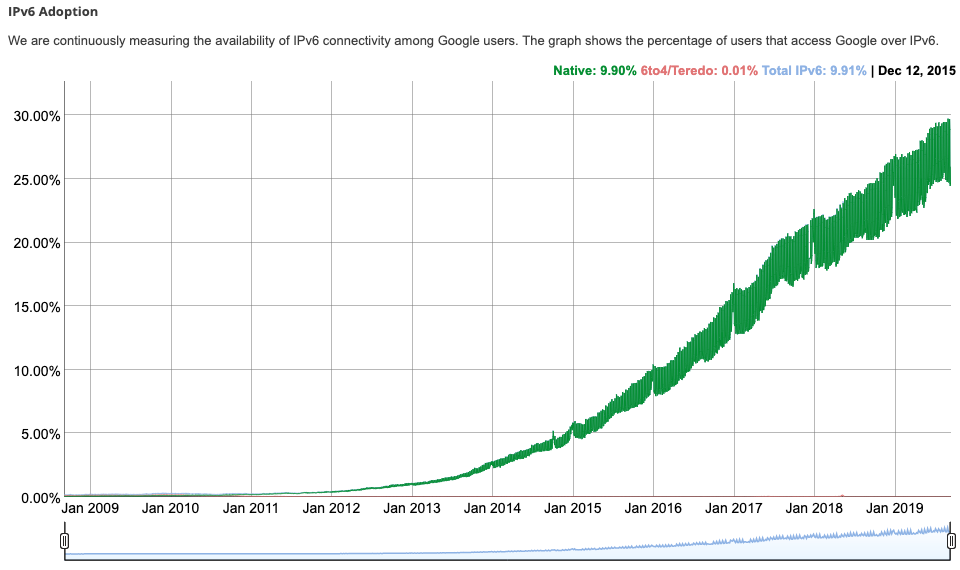 Server-side reachability
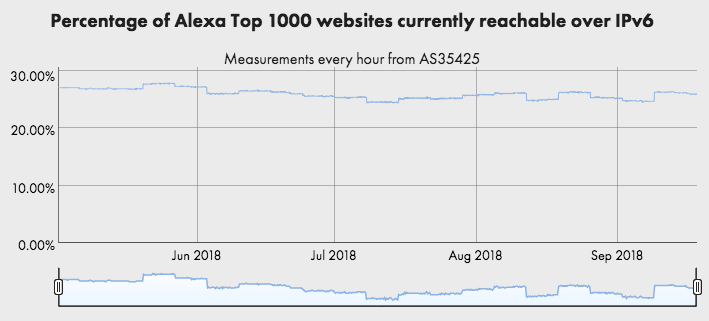 IPv6 Ready
IPv6 Ready
IPv4 Only :(
IPv6 Packets
Core
Internet
Business
Network
Home
Network
Transitioning to IPv6
How do we ease the transition from IPv4 to IPv6?
Today, most network edges are IPv6 ready
Windows/OSX/iOS/Android all support IPv6
Your wireless access point probably supports IPv6
The Internet core is hard to upgrade
… but a IPv4 core cannot route IPv6 traffic
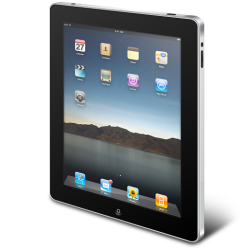 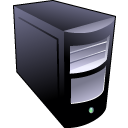 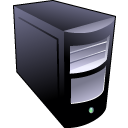 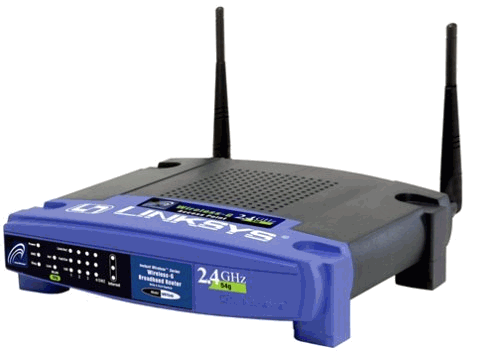 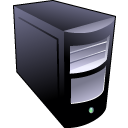 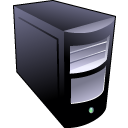 Transition Technologies
How do you route IPv6 packets over an IPv4 Internet?
Transition Technologies
Use tunnels to encapsulate and route IPv6 packets over the IPv4 Internet
Several different implementations
6to4
IPv6 Rapid Deployment (6rd)
Teredo
… etc.
20 02:
CF 2E:
C0 00:
0000
207.
46.
192.
0
6to4 Basics
Problem: you’ve been assigned an IPv4 address, but you want an IPv6 address
Your ISP can’t or won’t give you an IPv6 address
You can’t just arbitrarily choose an IPv6 address
Solution: construct a 6to4 address
6to4 addresses always start with 2002::
Embed the 32-bit IPv4 inside the 128-bit IPv6 address
IPv4:
IPv6:
Dest: 2002:104F:0800::
Dest: 16.79.8.0
Routing from 6to4 to 6to4
IPv4
Internet
How does a host using 6to4 send a packet to another host using 6to4?
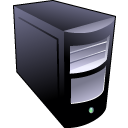 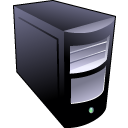 IPv4 – 16.79.8.0
IPv6 – 2002:104F:0800::
IPv4 – 207.46.192.0
IPv6 – 2002:CF2E:C000::
Special, anycasted IPv4 address for
6to4 Relay Routers
Dest: 1893:92:13:99::
Dest: 192. 88.99.1
Routing from 6to4 to Native IPv6
Many ISPs provide 6to4 relay routers
IPv4
Internet
IPv6
Internet
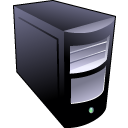 IPv4 – 192.88.99.1
IPv6 – 2002:: /16
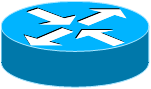 IPv4 – 207.46.192.0
IPv6 – 2002:CF2E:C000::
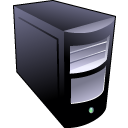 IPv6 – 1893:92:13:99::
Dest: 2002:CF2E:C000::
Dest: 207.46.192.0
Routing from Native IPv6 to 6to4
IPv4
Internet
IPv6
Internet
Use normal IPv6 routing to reach a 6to4 relay router
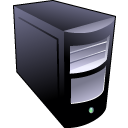 IPv4 – 192.88.99.1
IPv6 – 2002:: /16
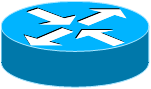 IPv4 – 207.46.192.0
IPv6 – 2002:CF2E:C000::
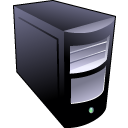 IPv6 – 1893:92:13:99::
Problems with 6to4
Uniformity
Not all ISPs have deployed 6to4 relays
Quality of service
Third-party 6to4 relays are available
…but, they may be overloaded or unreliable
Reachability
6to4 doesn’t work if you are behind a NAT
Possible solutions
IPv6 Rapid Deployment (6rd)
Each ISP sets up relays for its customers
Does not leverage the 2002:: address space
Teredo
Tunnels IPv6 packets through UDP/IPv4 tunnels
Can tunnel through NATs, but requires special relays
Consequences of IPv6
Beware unintended consequences of IPv6
Example: IP blacklists
Currently, blacklists track IPs of spammers/bots
Few IPv4 addresses mean list sizes are reasonable
Hard for spammers/bots to acquire new IPs
Blacklists will not work with IPv6
Address space is enormous
Acquiring new IP addresses is trivial